Algoritmusok és Adatszerkezetek I.
Keresőfák
2017. október 10.
Leszállópálya nyilvántartási probléma
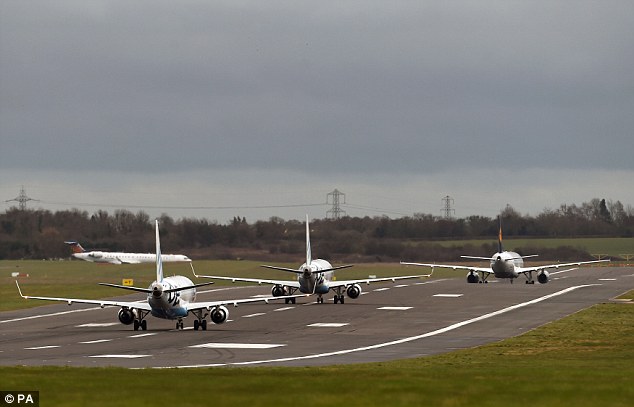 Repterünknek egyetlen kifutópályája van.
A landolási időket nyilvántartó rendszert fejlesztünk.
Minden repülő elküld egy t időpillanatot amikor le szeretne szállni
Ha biztonságos a leszállás, azaz ±3 percen belül nincs ütemezett leszállás akkor rögzítsük a kérést
Akik már leszálltak azokat távolítsuk el a nyilvántartásból
Feladat: https://ocw.mit.edu/courses/electrical-engineering-and-computer-science/6-006-introduction-to-algorithms-fall-2011/lecture-videos/lecture-5-binary-search-trees-bst-sort/
Leszállópálya nyilvántartási probléma
kérés: 43
kérés: 37
idő
35
37
most
43
39
47
KERESsük meg a legnagyobb elemet R-ben ami nem kisebb, mint a t kérés
Ha ez 3 távolságon belül van t-től return nil egyébként keressük meg a RÁKÖVETKEZŐ elemet is
Ha a rákövetkező elem 3 távolságon belül van t-től return nil egyébként BESZÚRjuk t-t R-be

Másik use-case:
1. Ha most>min(R) akkor TÖRÖLjük min(R)-et
KERES, BESZÚR, TÖRÖL, RÁKÖVETKEZŐ legyen O(log|R|) idejű!
Milyen adatszerekzetet használjunk?
n=|R|		T(BESZUR)=T(TORLES)

rendezetlen lista:
KERES O(n), BESZÚR O(1), KÖVETKEZŐ O(n)
rendezett tömb (bináris keresés):
KERES O(logn), BESZÚR O(n), KÖVETKEZŐ O(1)
kupac:
KERES O(n), BESZÚR O(logn), KÖVETKEZŐ O(n)
Fa
Fa = összefüggő, körmentes gráf
Bármely két csúcsát pontosan egy út köti össze
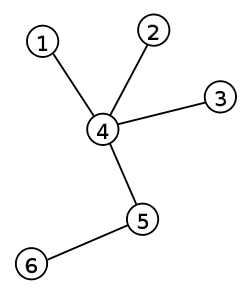 A fa elsőfokú csúcsait levélnek hívjuk. Egy nem levél csúcs a fában belső csúcs.
Bináris fa
Gyökeres fa: van egy kitűntetett csúcsa, a gyökér




Bináris fa: minden csúcsnak legfeljebb két gyereke van
1
4
2
1
gyerek
szülő/apa
2
5
3
1
3
4
4
magasság (h)
6
5
3
2
5
6
6
Fák reprezentációja
csúcsokat és éleiket reprezentáljuk
maga a fa egy mutató a gyökérre
gyerek éllista
bináris fa
első fiú, apa, testvér
szülő
szülő
apa
testvér
…
gyerekk
gyerek1
bal
első fiú
jobb
class Node{
  Object key;
  Node parent;
  Node first_child;
  Node brother;
}
class Node{
  Object key;
  Node parent;
  Node left;
  Node right;
}
class Node{
  Object key;
  Node parent;
  List<Node> children;
}
Bináris keresőfa
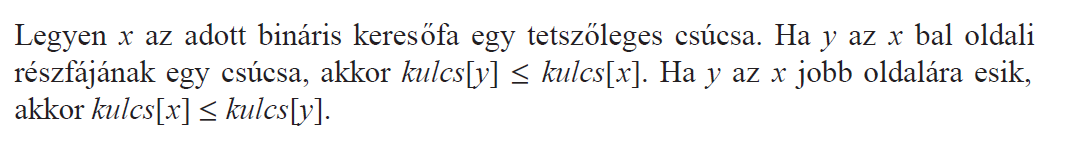 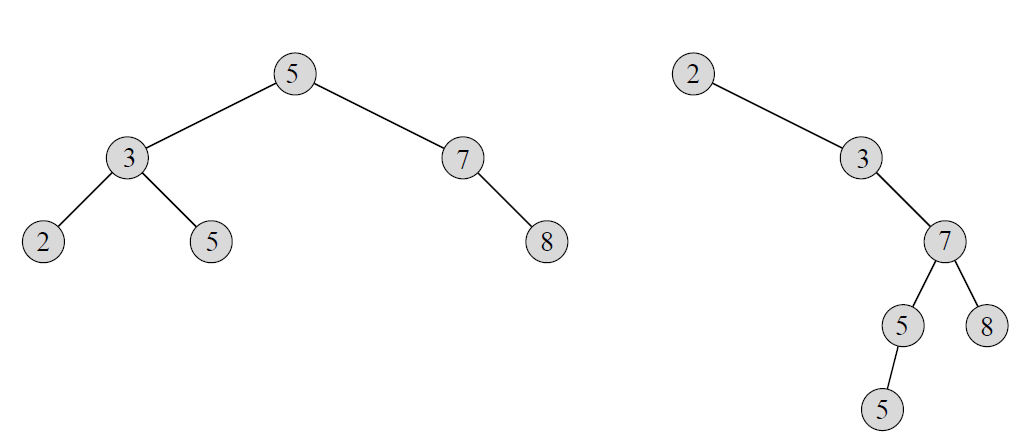 Inorder fabejárás
if x≠NIL
  then FABEJÁRÁS(bal[x])
           muvelet(kulcs[x])
           FABEJÁRÁS(jobb[x])
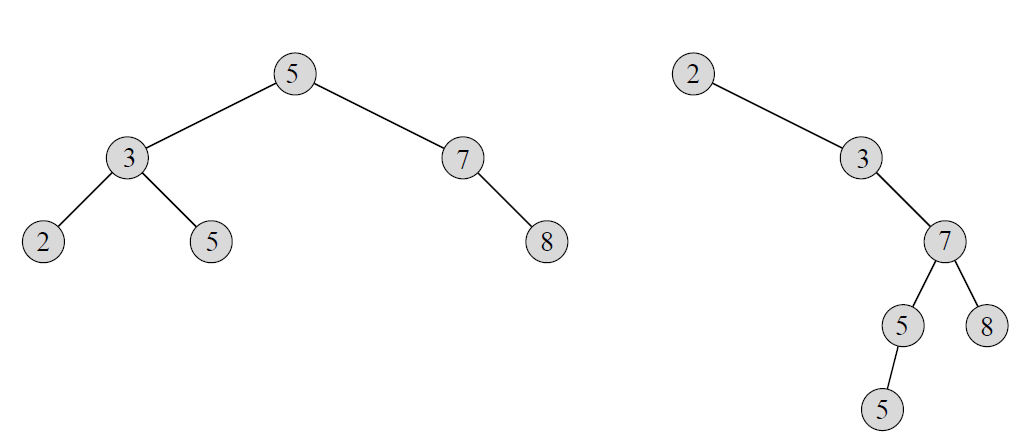 2
3
5
5
7
8
2
3
5
5
7
8
KERES
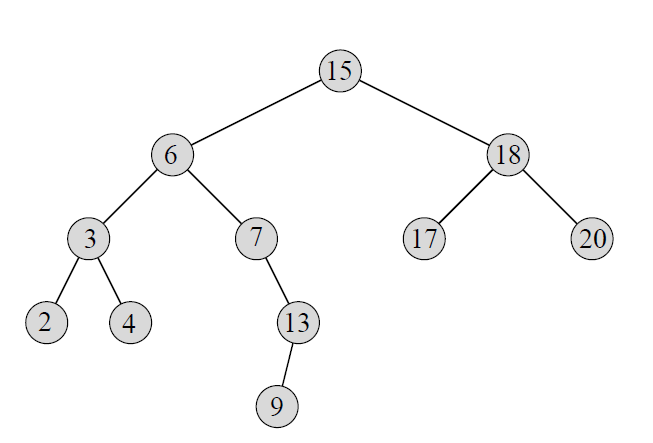 KERES(13)
KERES(19)
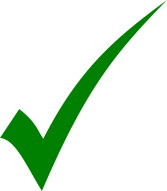 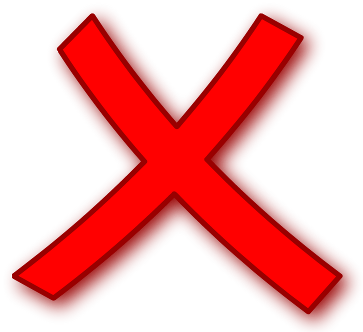 hibás a könyv!
O(h)
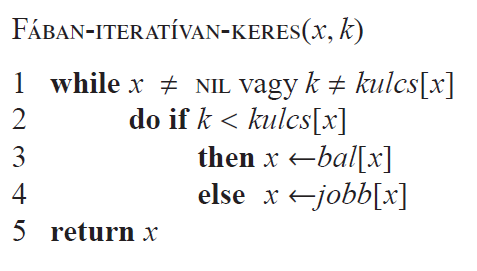 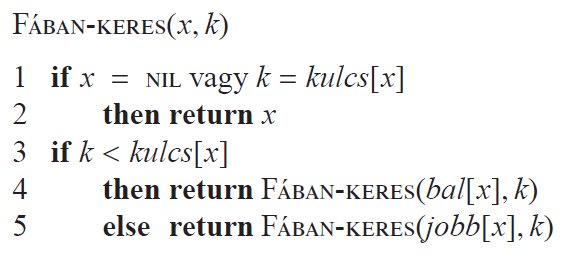 és
MIN/MAX
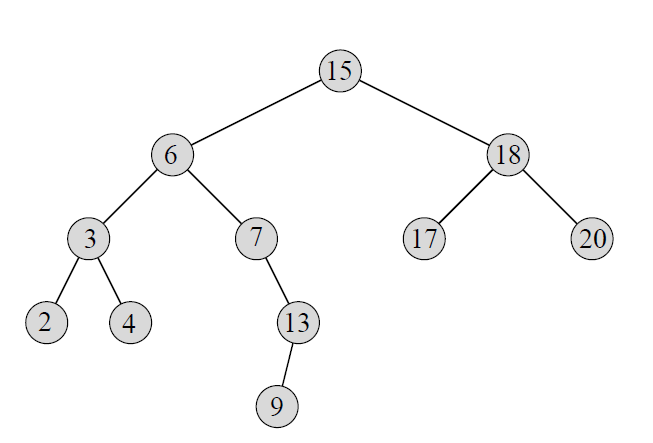 MIN()
MAX()
O(h)
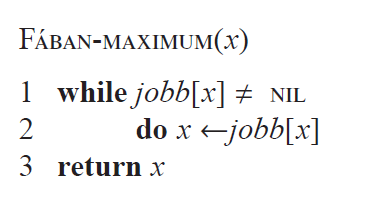 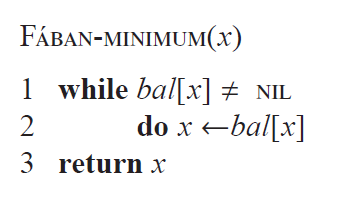 KÖVETKEZŐ/ELÖZŐ
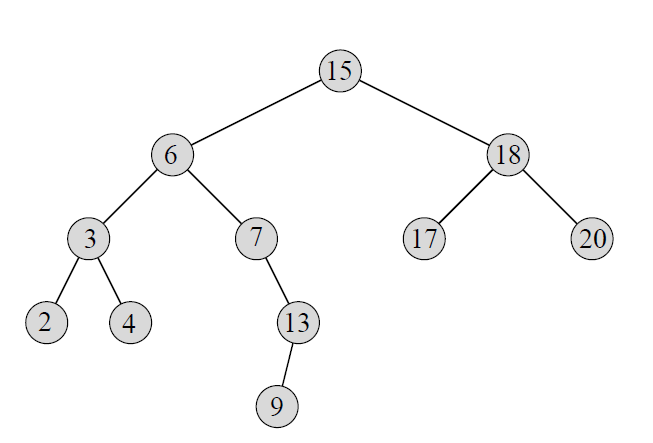 KÖVETKEZŐ(15)
ELÖZŐ(9)
ELÖZŐ(6)
KÖVETKEZŐ(13)
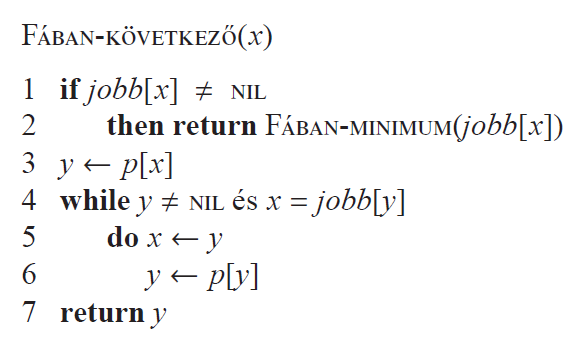 O(h)
BESZÚR
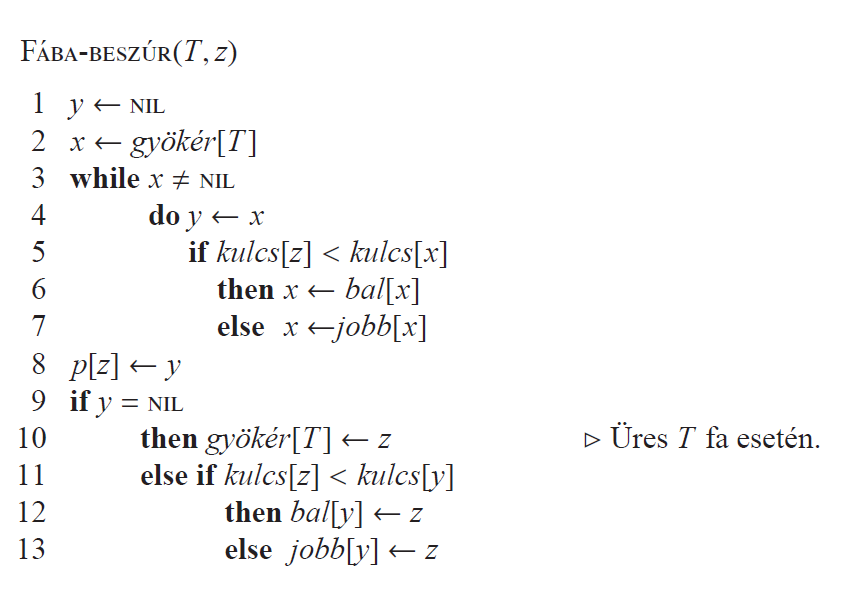 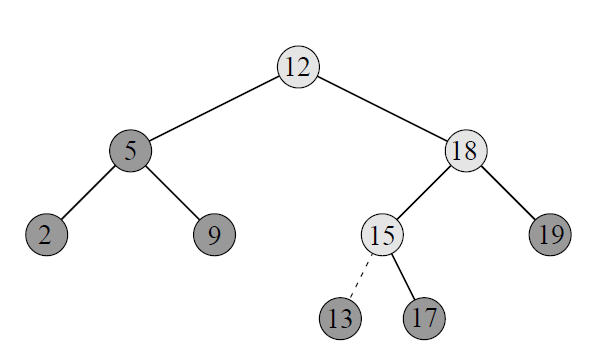 O(h)
TÖRÖL
Ha törlendő csúcs levél
TÖRÖL(13)
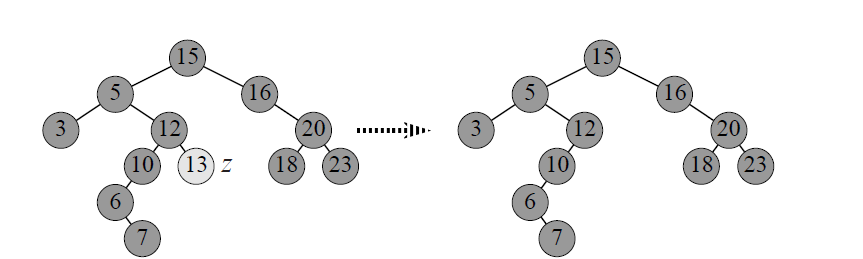 TÖRÖL
Ha törlendő csúcsnak egy gyereke van
TÖRÖL(16)
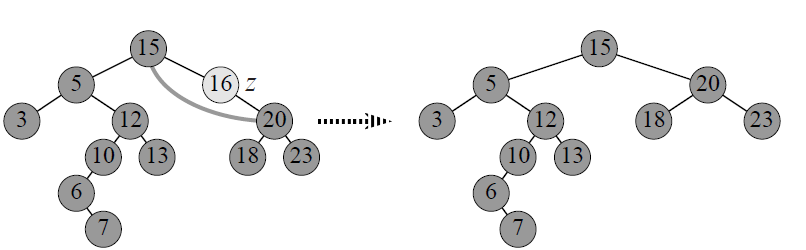 TÖRÖL
Ha törlendő csúcsnak két gyereke van
TÖRÖL(5)
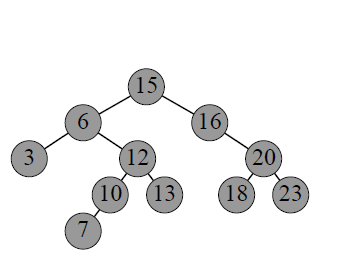 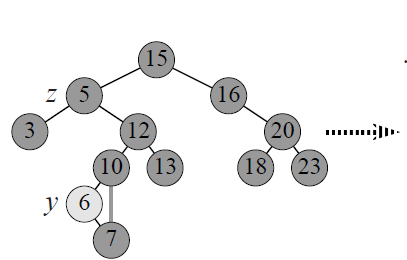 TÖRÖL
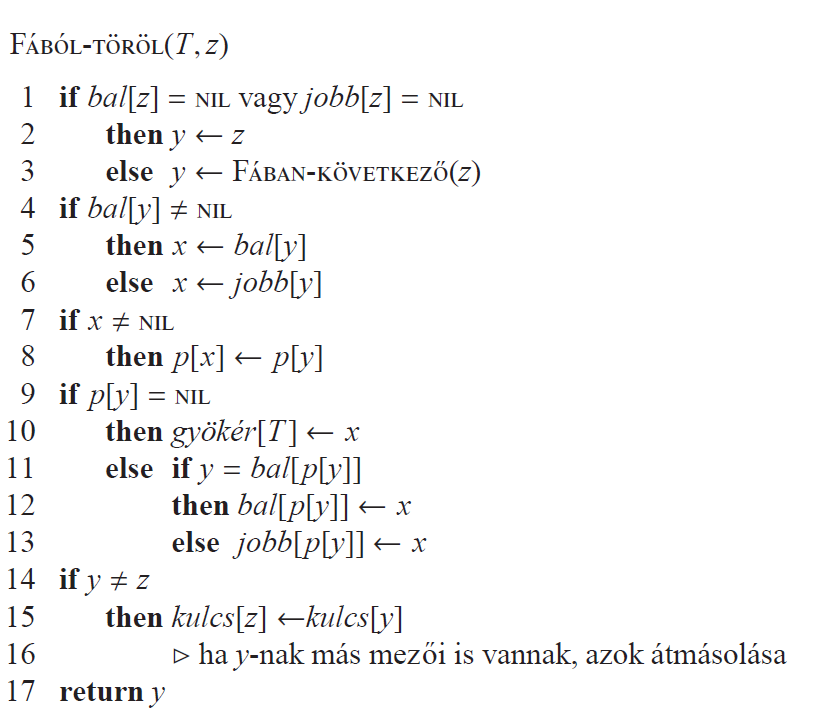 O(h)
Keresőfa vs Kupac
Leszállópálya nyilvántartási probléma
y ← nil
x ← gyökér[T]
while x ≠ nil
     do y ← x
           if kulcs[z] < kulcs[x]
              then x ← bal[x]
              else x ←jobb[x]
if ABS(kulcs[z]  - kulcs[y]) < 3
  then return NIL
if kulcs[z] < kulcs[y]
   then if kulcs[z]  - ELÖZŐ(kulcs[y]) < 3
               then return NIL
               else bal[y] ← z
   else if KÖVETKEZŐ(kulcs[y]) - kulcs[z] < 3
               then return NIL
               else jobb[y] ← z
O(h)
Leszállópálya nyilvántartási probléma
másik use-case: TÖRÖL(MIN(R))
A minimális elemnek legfeljebb egy gyereke van, így a harmadik esetet nem is kell implementálni
O(h)
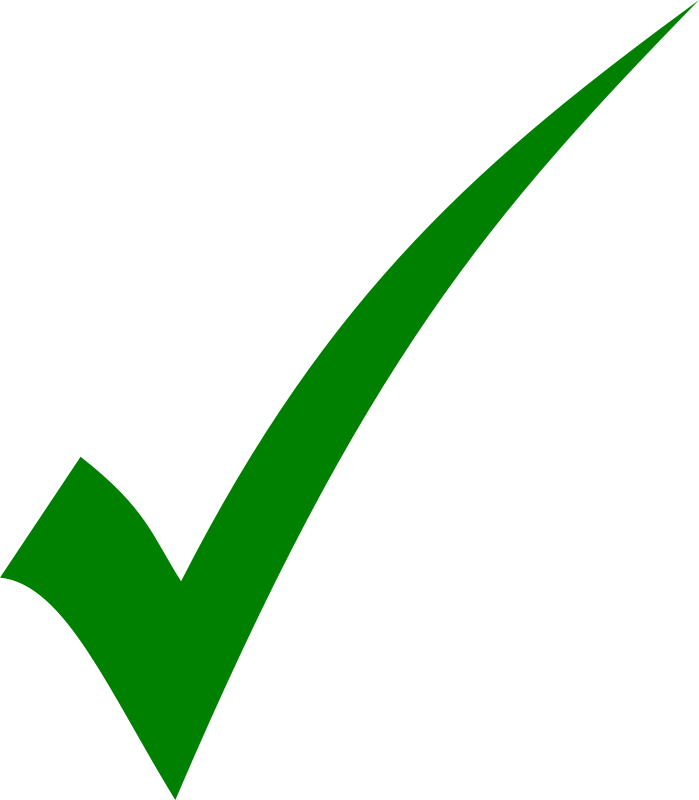 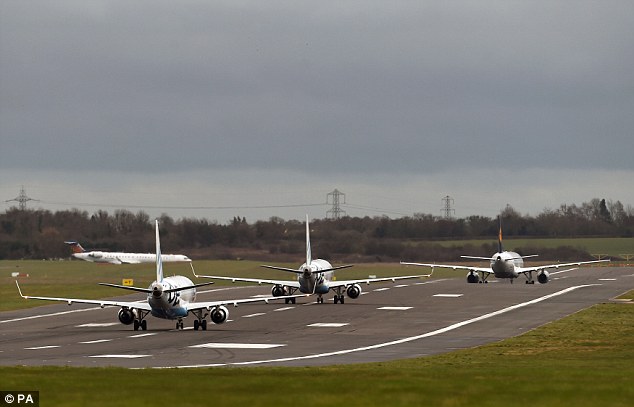 Összegzés
Absztrakt adatszerkezet megválasztása az algoritmus fontos építőeleme
Algoritmus igényei szerint a különböző megvalósítások közül válasszunk!
lista, sor, verem, prioritási sor (kupac)